Современные Методы в исследовании планеты Земля
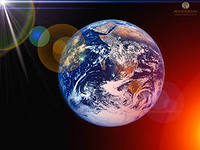 Подготовила Мелещеня Анна
                           группа Г-11
2013г.
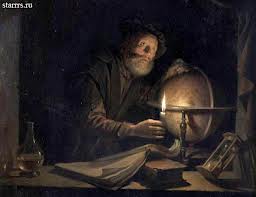 Люди начали изучать нашу                                          планету еще в древности.в этот период представления о Земле в основном определялись мифами и легендами.
Со временем начали использовать физические математические и инструментальные методы…
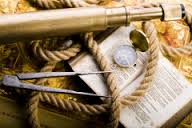 …но с развитием науки, методы изучения также развивались.
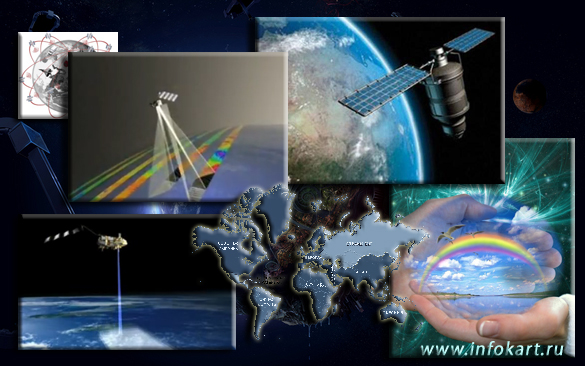 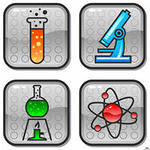 В настоящее время основными методами изучения Земли являются:▪ полевой▪ картографический▪ космический▪ статистический ▪ геоинформационный.
Полевой методЭтот метод предполагает непосредственное изучение Земли путешественниками, описание и нанесение на карту обследуемых объектов.
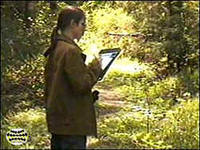 Картографический и статистический методы
Эти методы относятся к так называемым кабинетным, поскольку не предполагают использования специальных средств и могут проводиться непосредственно человеком. Эти методы подразумевают изучение земного шара на основе той информации, которой уже обладает исследователь — статистической или картографической.
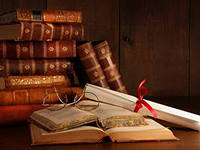 Космический метод
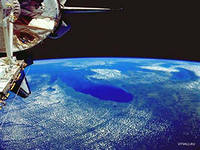 С появлением спутников развитие получил космический метод — изучение земной поверхности с помощью снимков, сделанных из космоса.
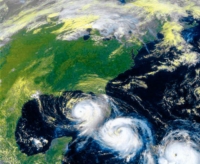 Искусственные спутники Земли различаются по своему назначению:
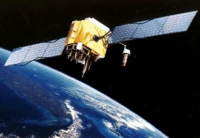 исследовательские, спутники связи, метеорологические, навигационные, спутники для мониторинга поверхности и разведки.
Геоинформационный
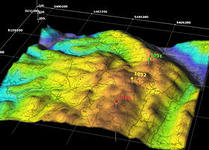 Это самый новейший метод, основан на применении информационных технологий, создании программ, глобальных баз данных.
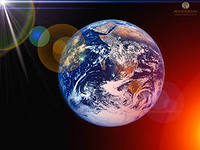 Благодаря вышеуказанным  методам, мы можем досконально изучить современное и Будущее состояние нашей планеты, да и всей планетной системы, если не произойдёт ничего непредвиденного.